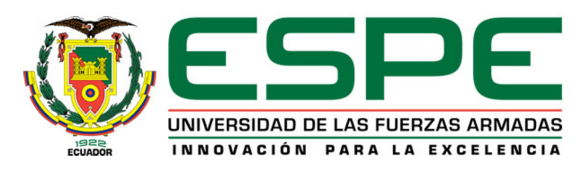 DEPARTAMENTO DE CIENCIAS DE LA TIERRA Y DE LA CONSTRUCCIÓN
CARRERA DE INGENIERÍA CIVIL
TRABAJO DE INTEGRACIÓN CURRICULAR PREVIO A LA OBTENCIÓN DEL TÍTULO DE INGENIERO CIVIL
“CARACTERIZACIÓN DEL DAÑO DE COLUMNAS DE HORMIGÓN ARMADO BAJO LA ACCIÓN DE CARGAS EXPLOSIVAS EN CONTACTO”
TUTORES: 	Ing. Durán Carillo, José Ricardo
		Ing. Mejía Almeida, Néstor David
AUTORES: 	Carolina  Elizabeth Guadalupe Aviles 
	   	Christian Roberto Guerrero Arévalo
                   	Jefferson Leonardo Mendoza Vilaña
		Julio César Ortiz Eras 
		Gabriel Alejandro Paredes Cumbal 
		Diego Alexander Samueza Samueza
2021
Objetivos 
Objetivo General
Objetivos Específicos 

Justificación e Importancia

Área de influencia y Línea de Investigación

Estado del Arte
Metodología
Resultados

Simulación Computacional 
Metodología
Resultados

Análisis de Regresión Lineal Multivariable
Metodología
Resultados

Conclusiones y Recomendaciones
SUMARIO
Objetivo General
OBJETIVOS
Desarrollar un modelo analítico del daño final de un elemento estructural bajo la acción de cargas explosivas en contacto.
Objetivos Específicos
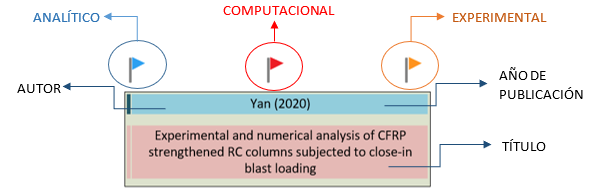 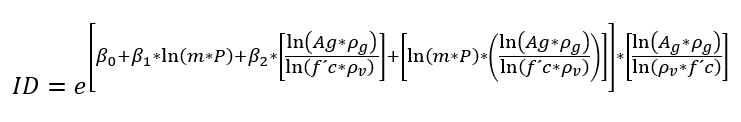 JUSTIFICACIÓN
JUSTIFICACIÓN E
IMPORTANCIA
Falta de existencia de investigaciones técnicas de estudios acerca del estado final del daño de elementos estructurales bajo cargas explosivas.

Complementar el trabajo que se ha realizado previamente respecto a cargas explosivas y elementos estructurales.
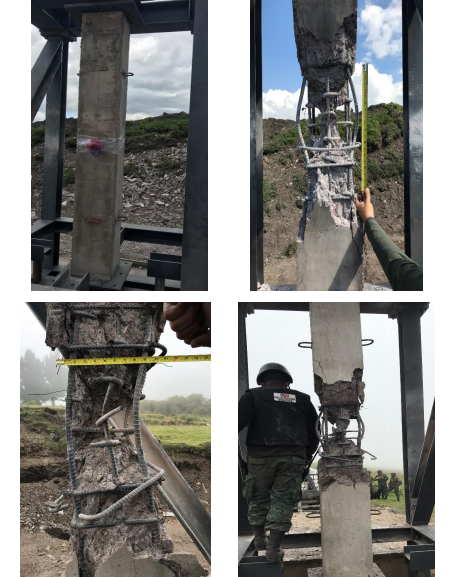 IMPORTANCIA
Permite complementar el trabajo que se ha realizado previamente respecto a cargas explosivas y elementos estructurales, aportando así en el ámbito tanto militar como constructivo.
NOTA: Tomado de Evaluación De Daño En Columnas De Hormigón Armado A Escala Real Por Efecto De Cargas Explosivas Mediante Validación Experimental (p.156), por (Peralta & Sarango, 2019)
ÁREA DE INFLUENCIA
 Y LINEA DE INVESTIGACIÓN
ÁREA DE INFLUENCIA:
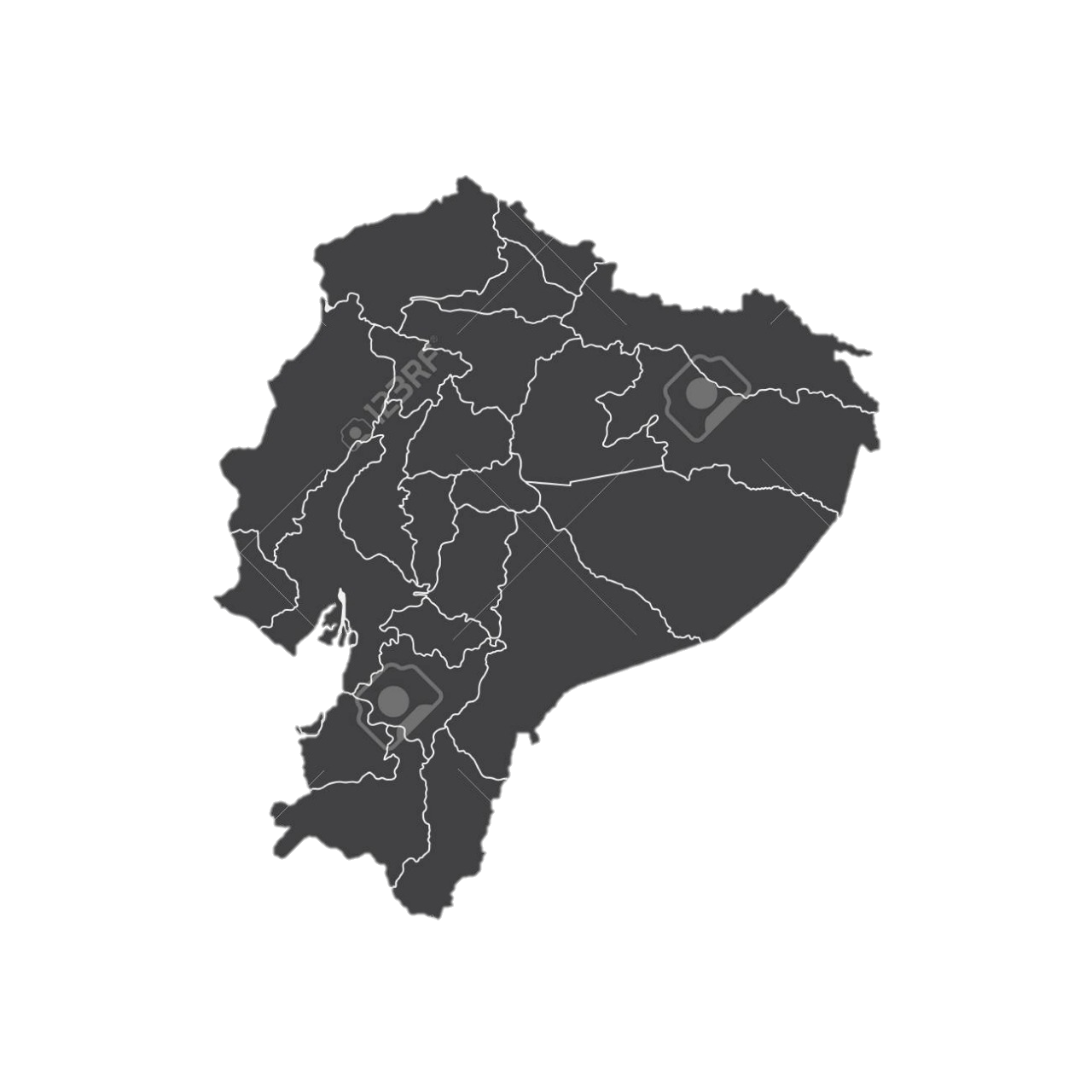 El área de influencia del presente estudio es a nivel nacional.
LÍNEA DE INVESTIGACIÓN:
Seguridad y Defensa
INTRODUCCIÓN
Estudios previos:
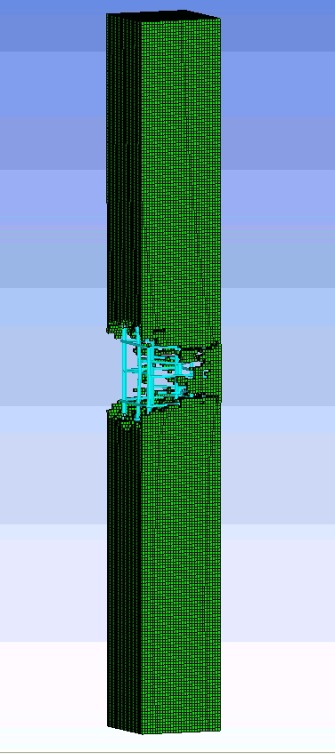 ANTECEDENTES
ESTADO DEL ARTE
ESTADO DEL ARTE
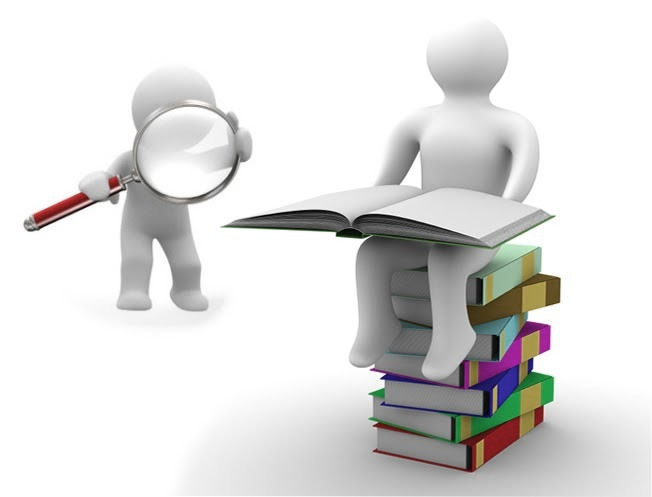 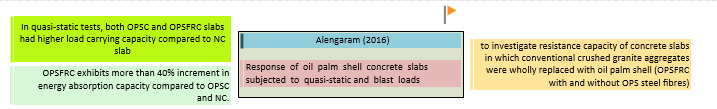 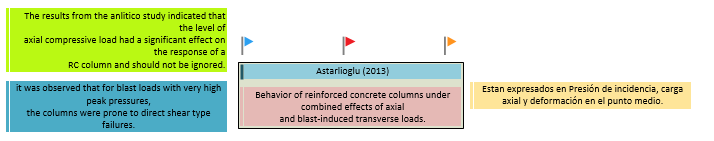 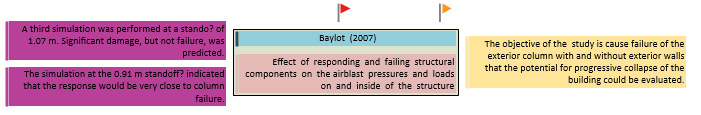 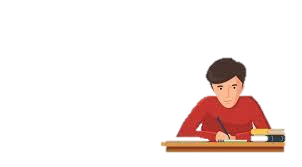 PRIMER OBJETIVO 
Realizar una investigación técnica con una revisión rigurosa de los estudios existentes del estado final del daño de elementos estructurales para la fusión, comparación y validación del modelo a desarrollar.
ESTADO DEL ARTE
ESTADO DEL ARTE
Abarcar la mayor cantidad de información relevante de diferentes artículos científicos sobre el efecto de la carga explosiva en columnas H.A.
ESTADO DEL ARTE
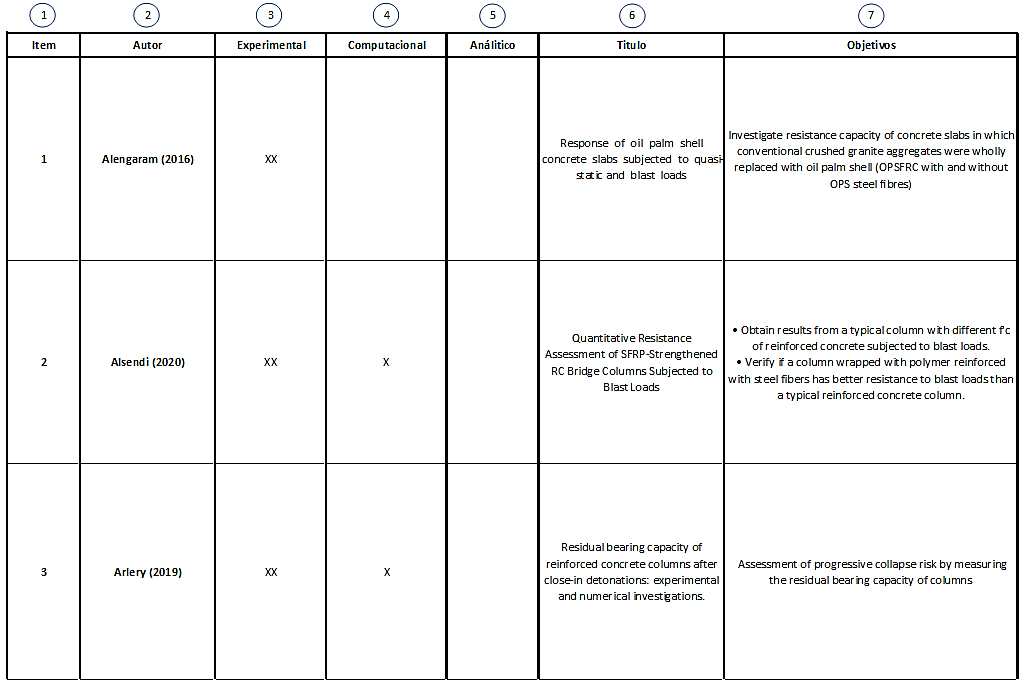 ESTADO DEL ARTE
ESTADO DEL ARTE
ESTADO DEL ARTE
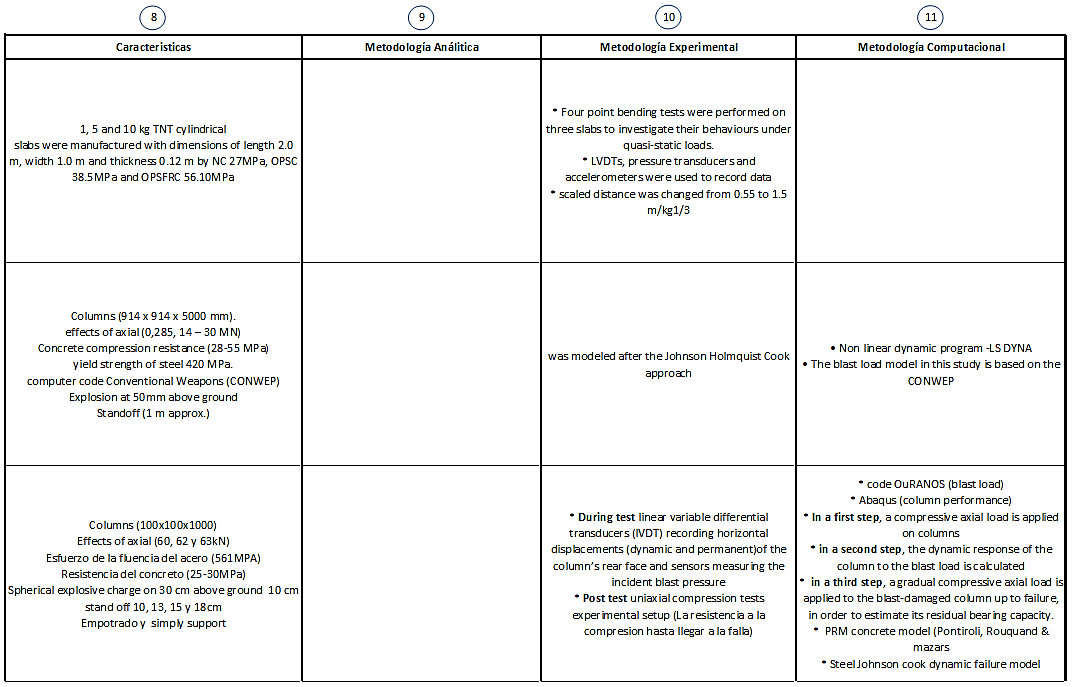 ESTADO DEL ARTE
ESTADO DEL ARTE
ESTADO DEL ARTE
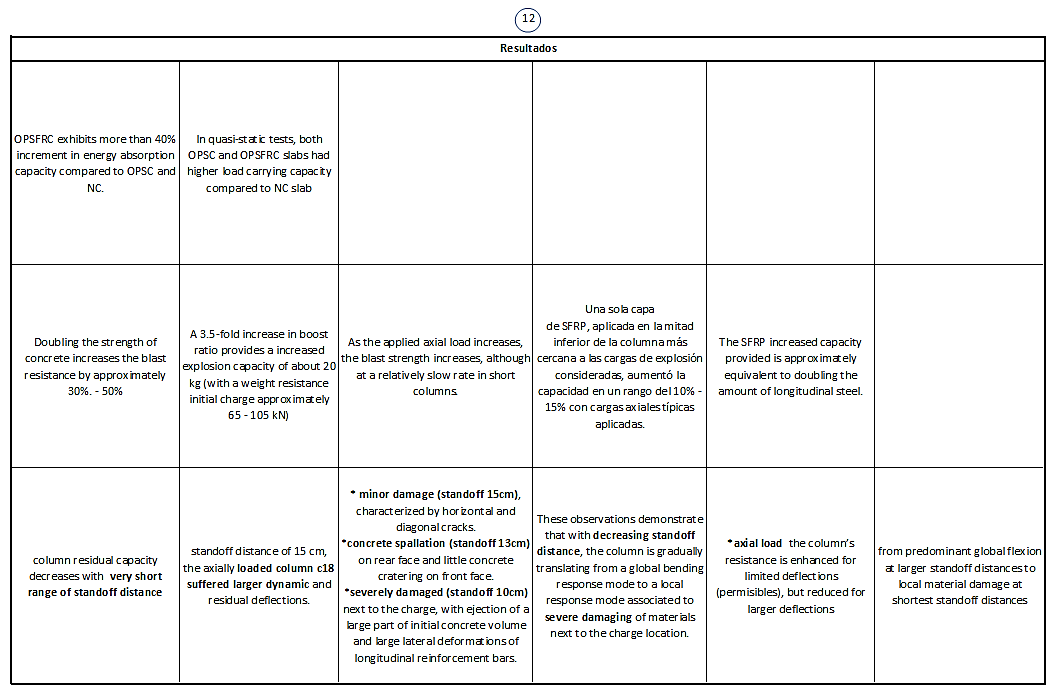 ESTADO DEL ARTE
ESTADO DEL ARTE
VISIO
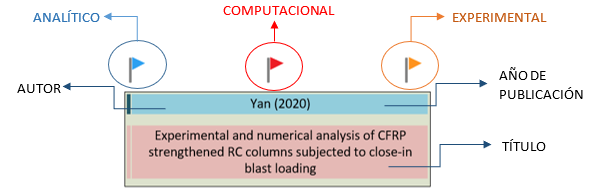 ESTADO DEL ARTE
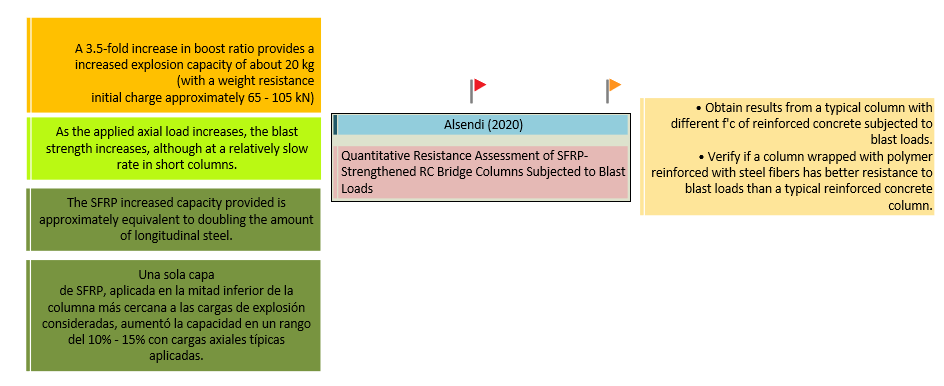 Clasificación de un artículo y sus componentes en Visio
CLASIFICACIÓN DE RESULTADOS
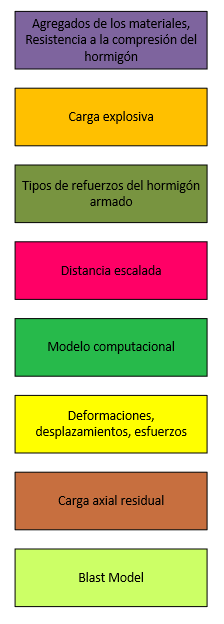 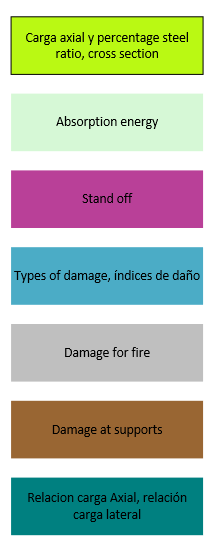 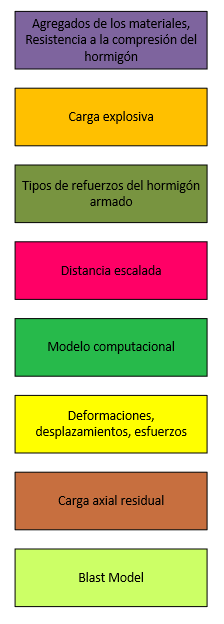 ESTADO DEL ARTE
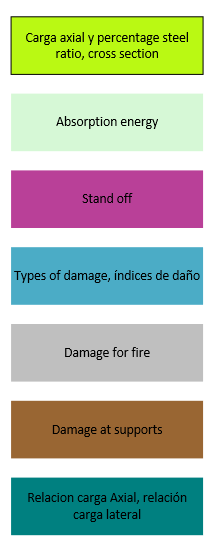 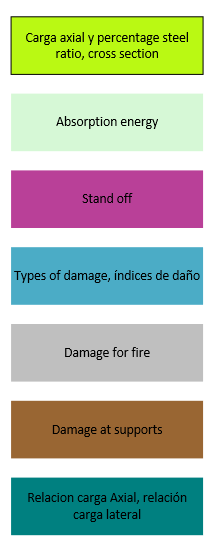 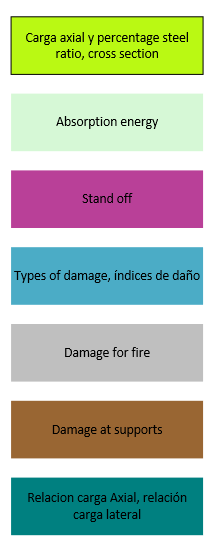 Parámetros para clasificación de resultados
RESULTADOS VISIO
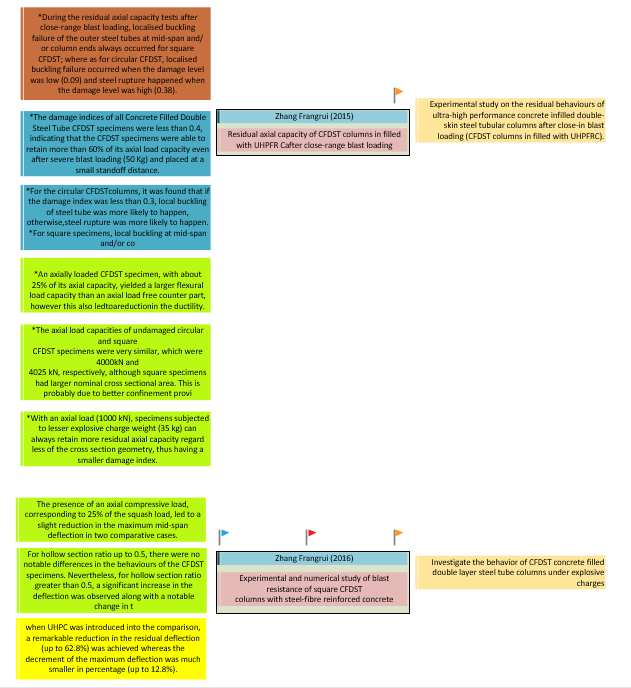 RESULTADOS
Extracto de clasificación de resultados en Visio
SIMULACIÓN COMPUTACIONAL
REGRESIÓN
MULTIVARIABLE
SIMULACIÓN
COMPUTACIONAL
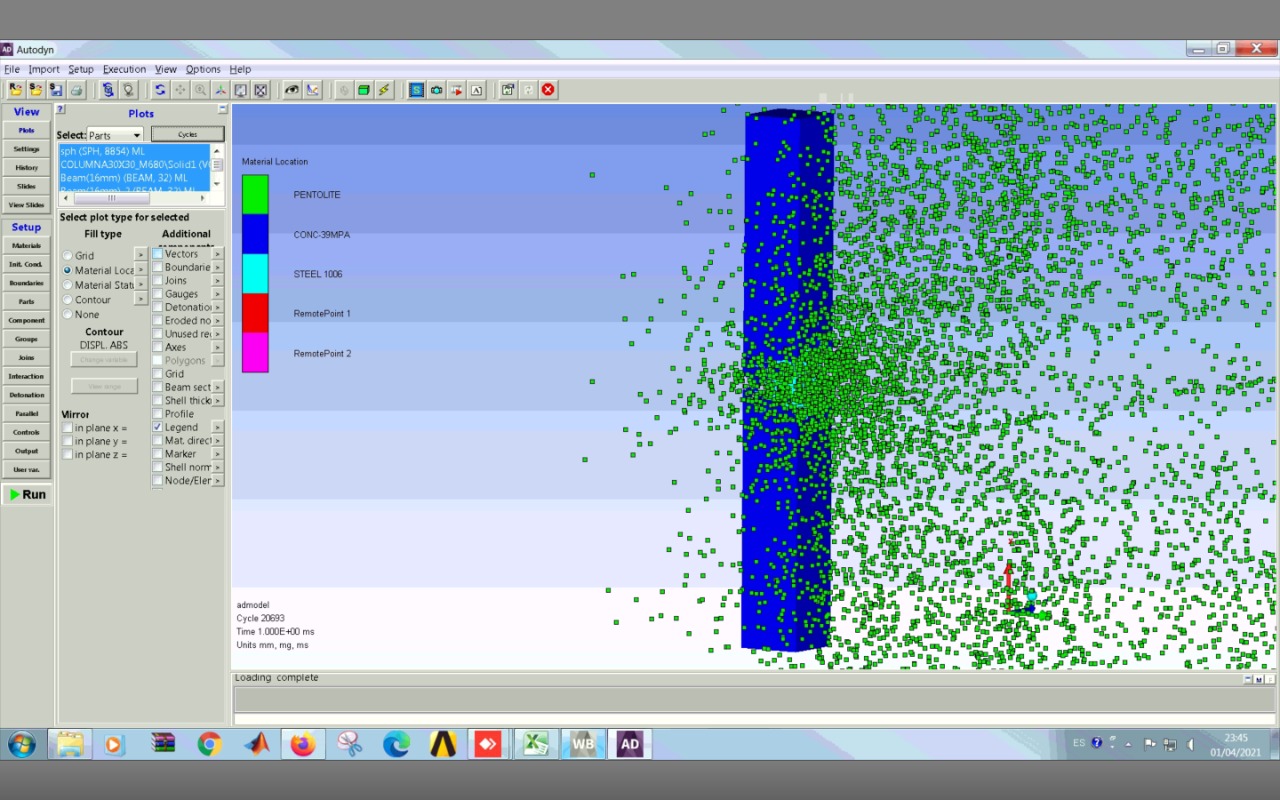 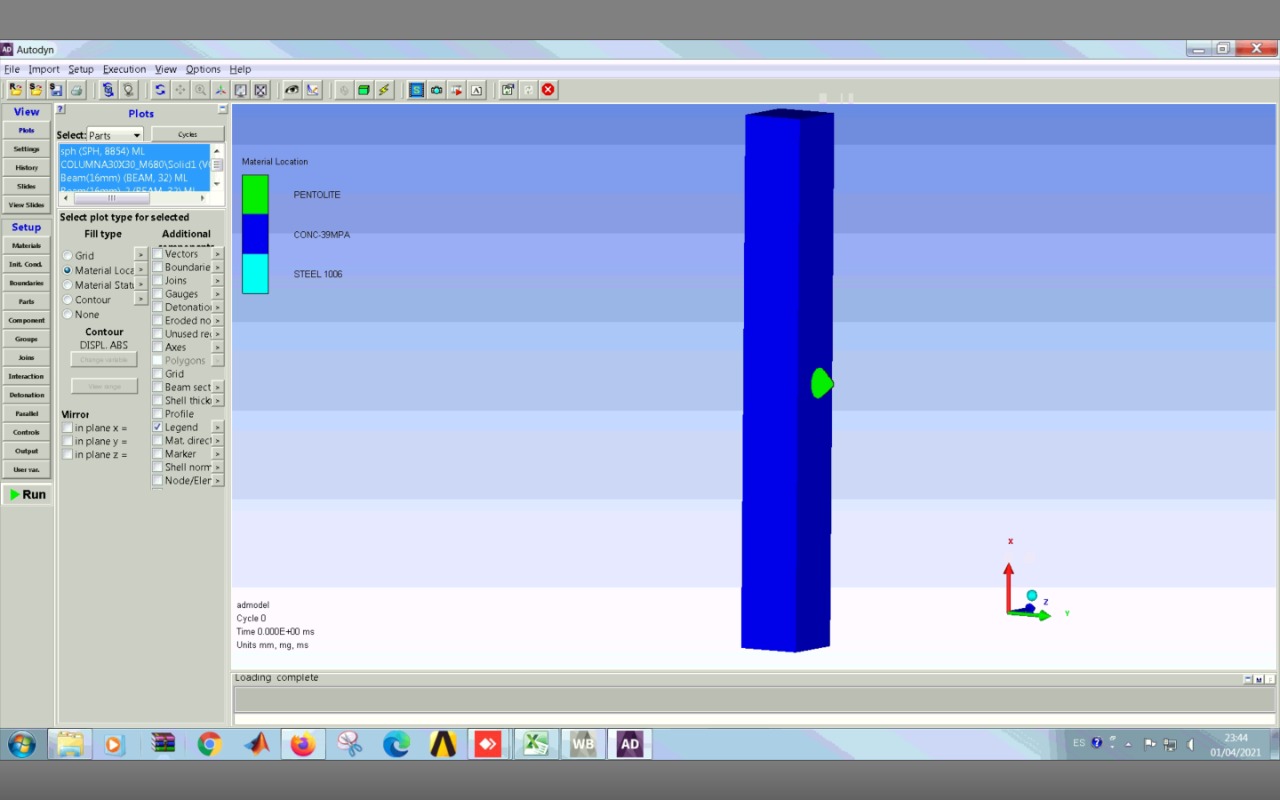 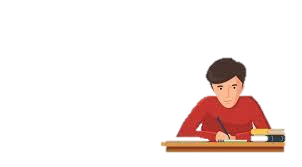 SEGUNDO OBJETIVO 
Simular computacionalmente el fenómeno de estudio siguiendo el plan de simulación establecida.
METODOLOGÍA COMPUTACIONAL
SIMULACIÓN
COMPUTACIONAL
SIMULACIÓN
COMPUTACIONAL
METODOLOGÍA COMPUTACIONAL
SIMULACIÓN
COMPUTACIONAL
SIMULACIÓN
COMPUTACIONAL
SolidWorks - Autocad
SIMULACIÓN
COMPUTACIONAL
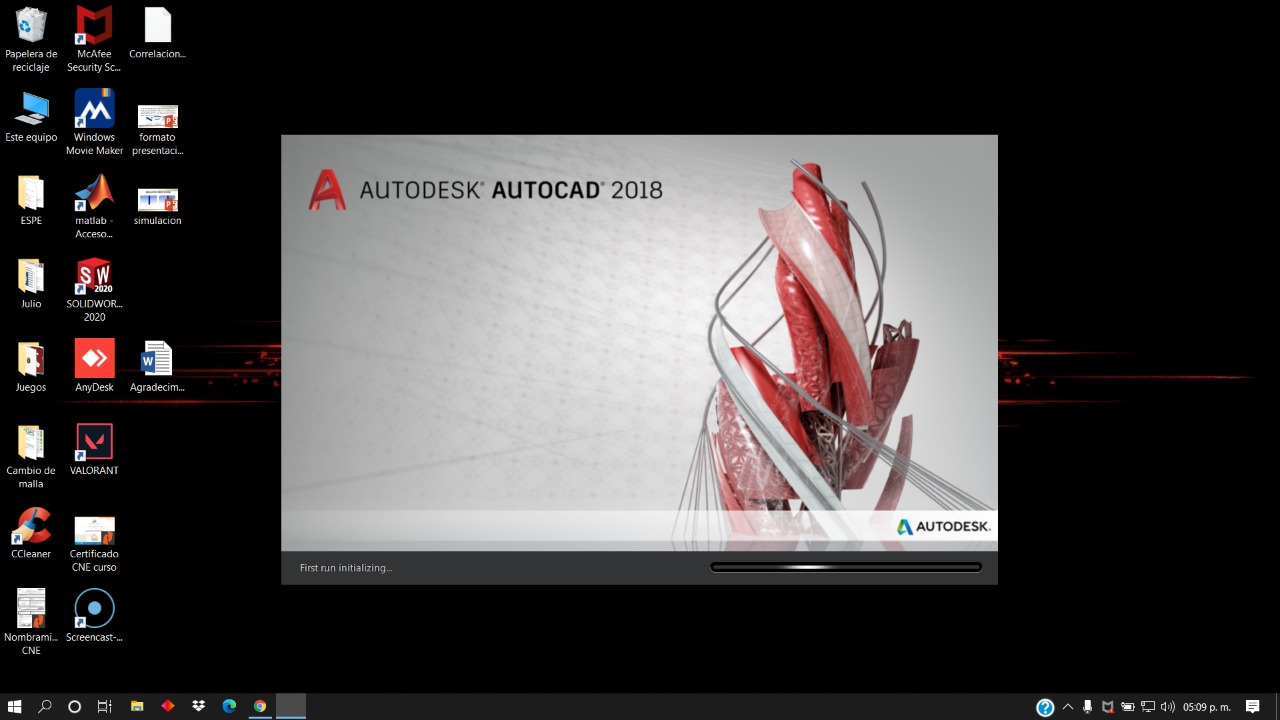 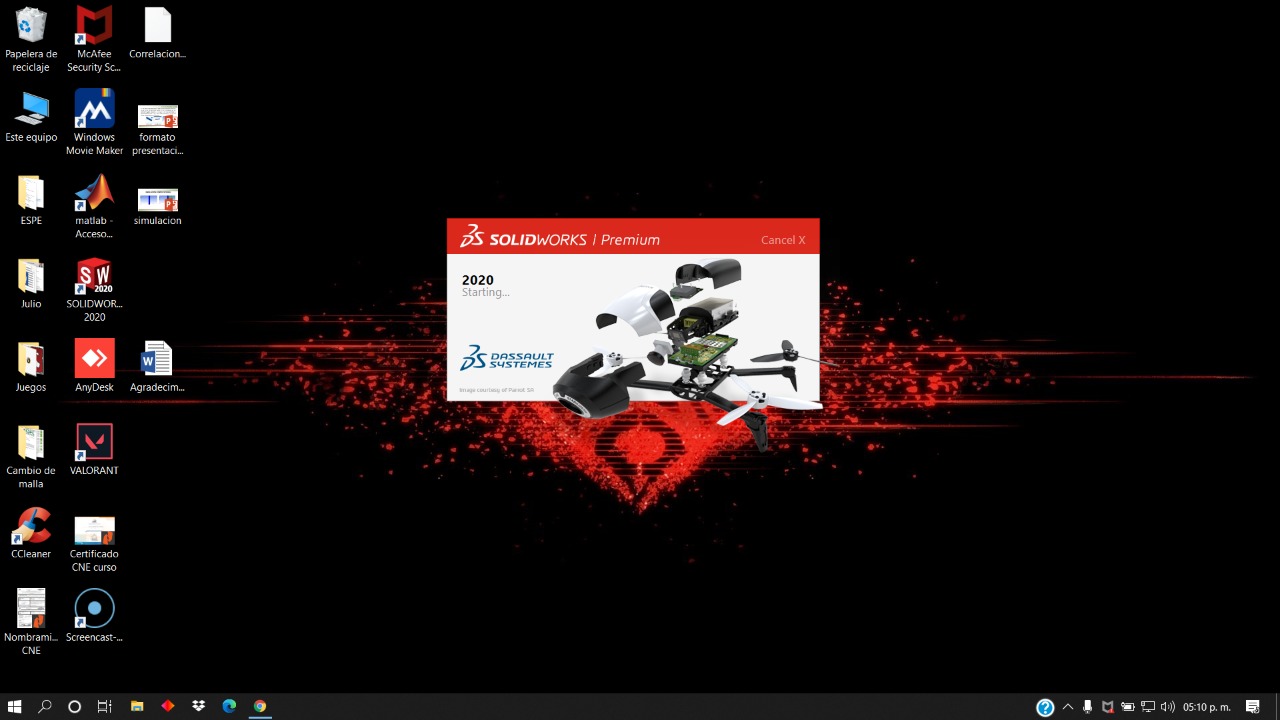 SolidWorks - Autocad
SIMULACIÓN
COMPUTACIONAL
SolidWorks - Autocad
Reforzamiento transversal
SIMULACIÓN
COMPUTACIONAL
Explicit Dynamics Engineering Data
SIMULACIÓN
COMPUTACIONAL
Explicit Dynamics Geometry
Definidos los materiales
Ensamble de la columna, reforzamiento y cono
SIMULACIÓN
COMPUTACIONAL
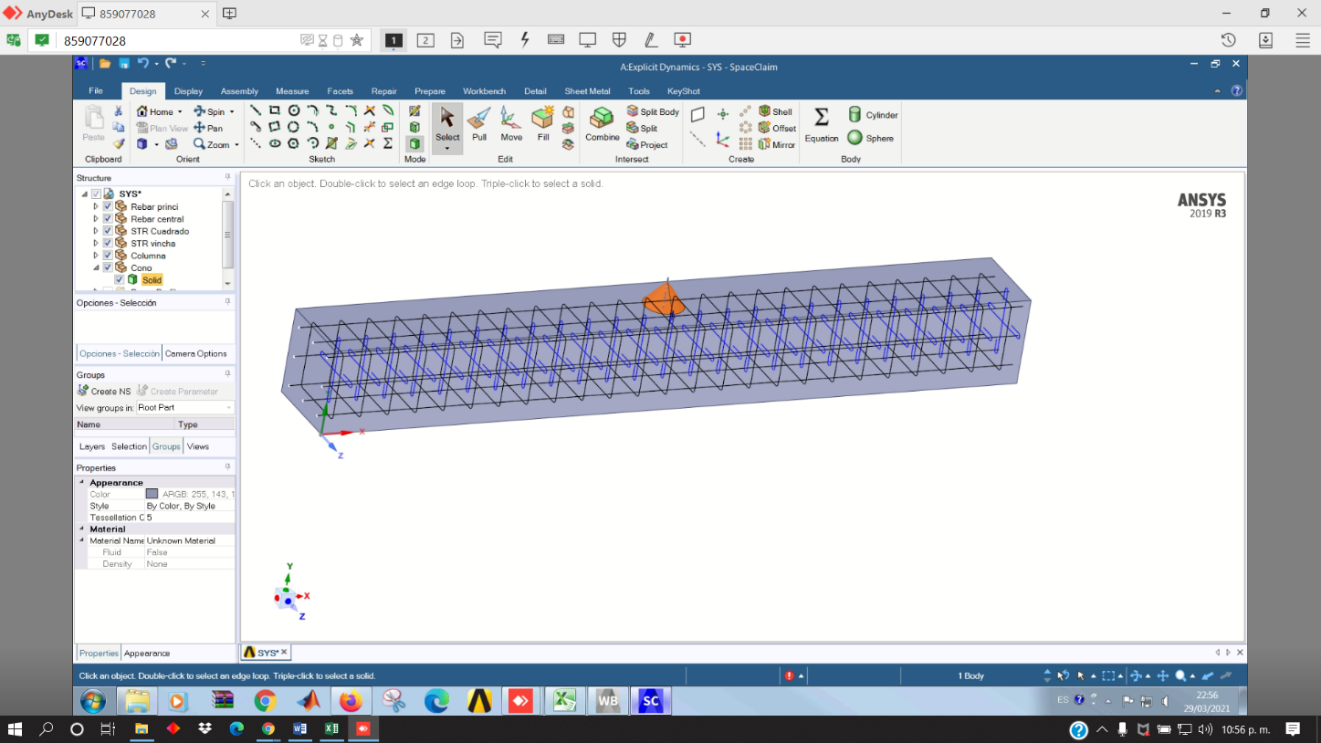 Explicit Dynamics Model
SIMULACIÓN
COMPUTACIONAL
Explicit Dynamics Model_Geometry
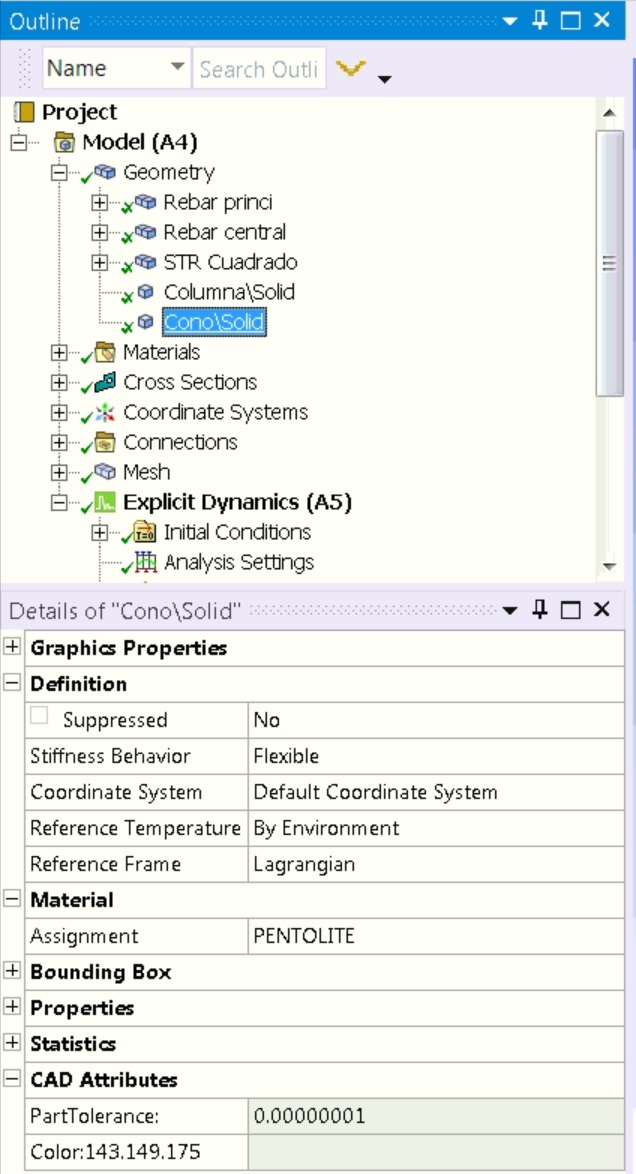 SIMULACIÓN
COMPUTACIONAL
Explicit Dynamics Model_Materials
Explicit Dynamics Model_Cross Sections
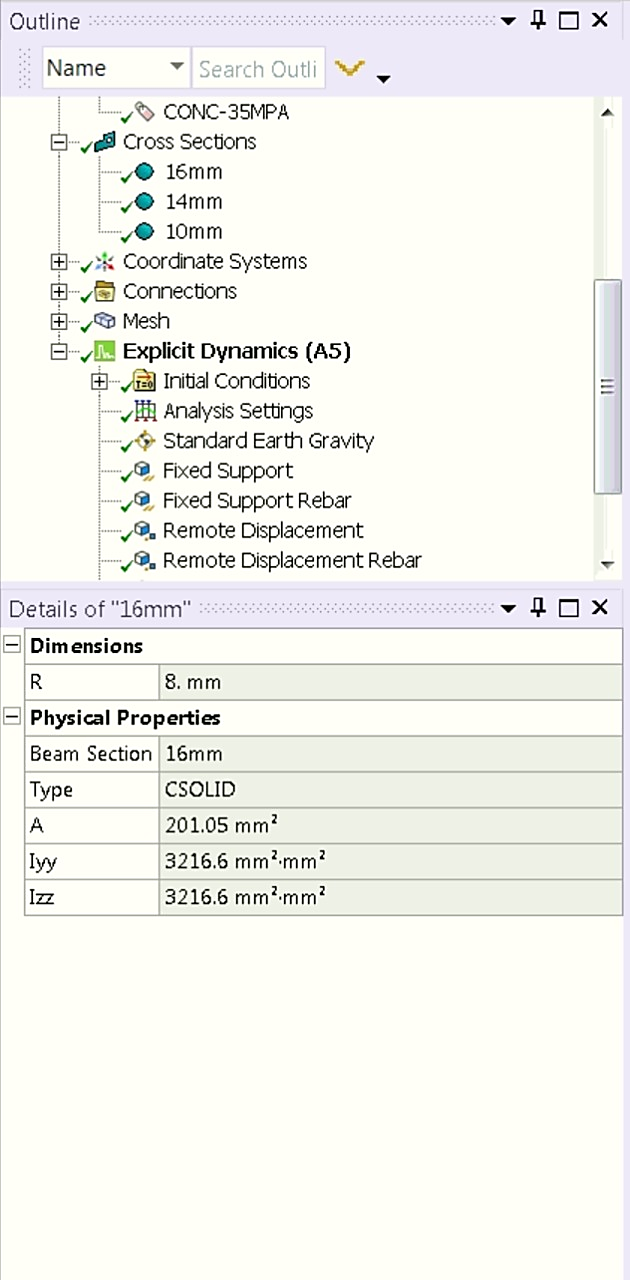 SIMULACIÓN
COMPUTACIONAL
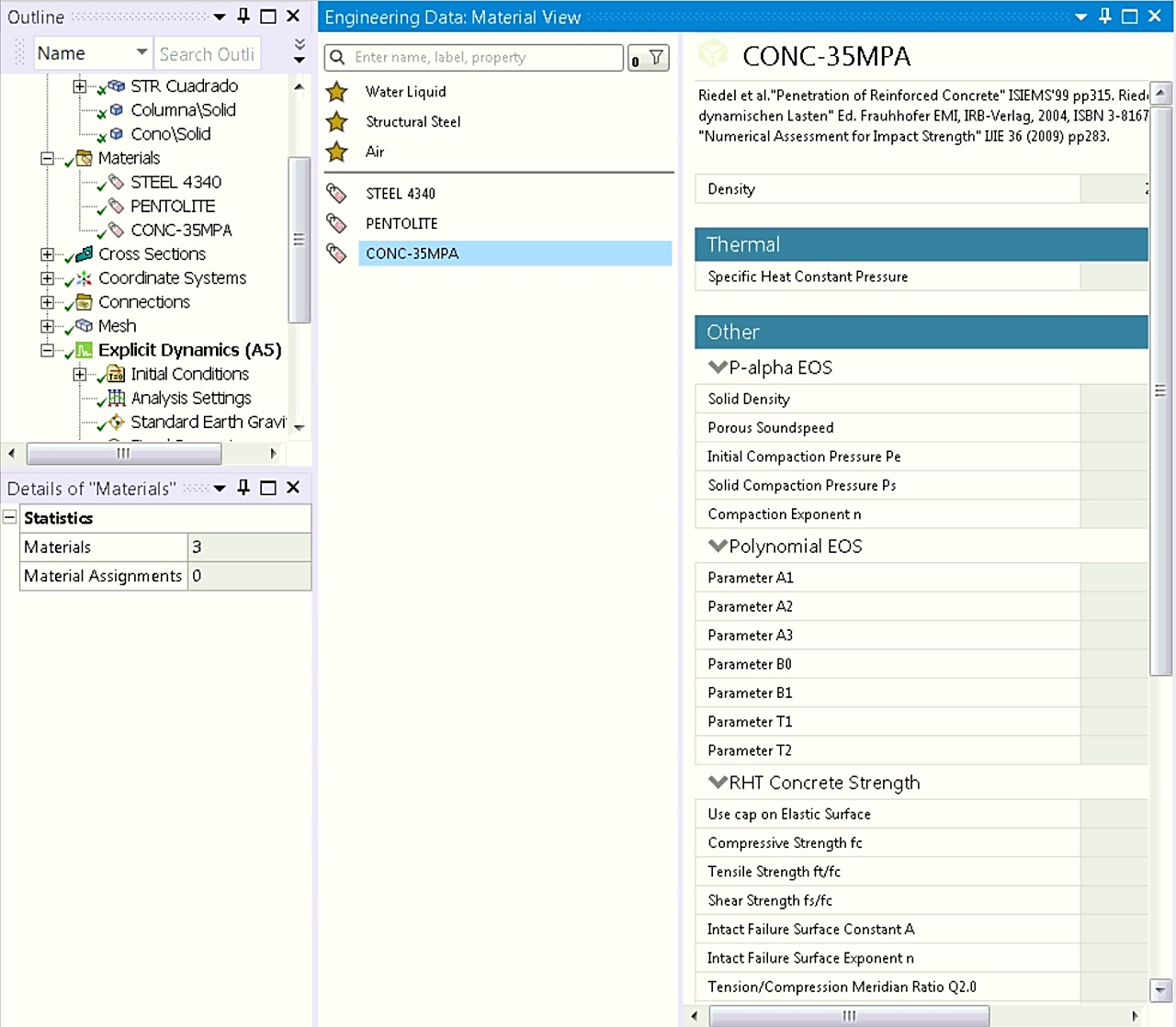 Explicit Dynamics Model_Cordinate Systems
Se establece los ejes de coordenadas globales
SIMULACIÓN
COMPUTACIONAL
Explicit Dynamics Model_Connections
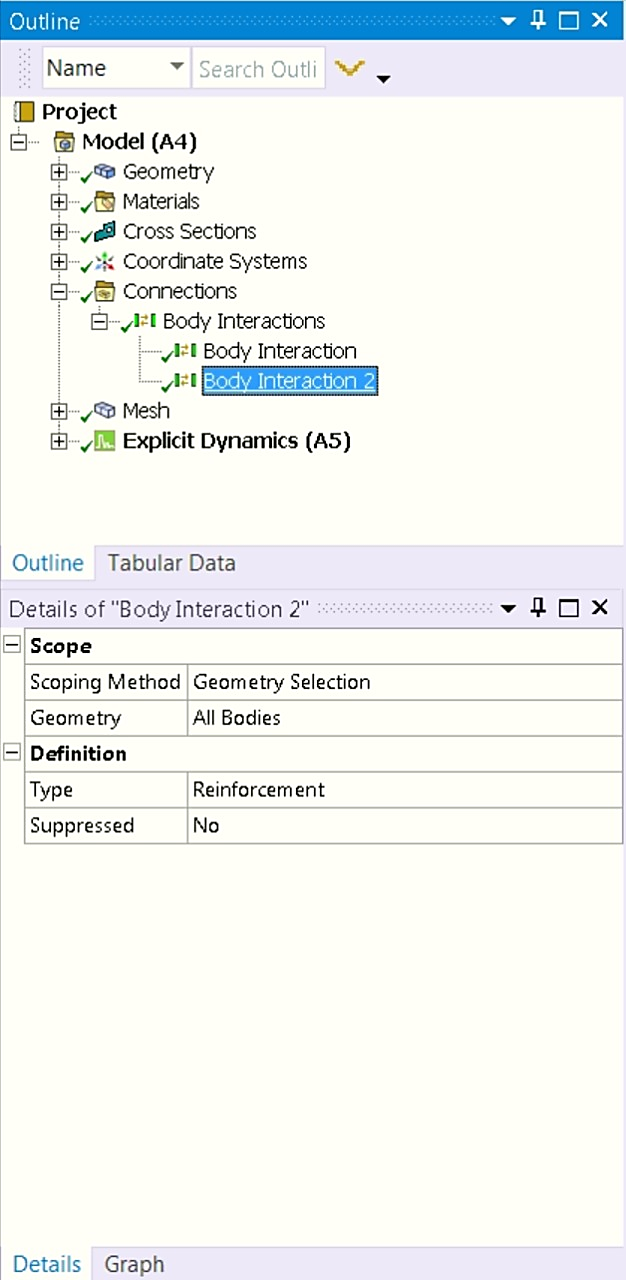 SIMULACIÓN
COMPUTACIONAL
En esta opción se configura la interacción entre los elementos, en este caso entre el concreto y el acero, haciendo que ambos elementos columna – reforzamientos trabajen monolíticamente.
Explicit Dynamics Model_Mesh
Para la generación de la malla es importante definir el tamaño de la misma, para las simulaciones realizadas se asumió un mallado de 10 mm.
SIMULACIÓN
COMPUTACIONAL
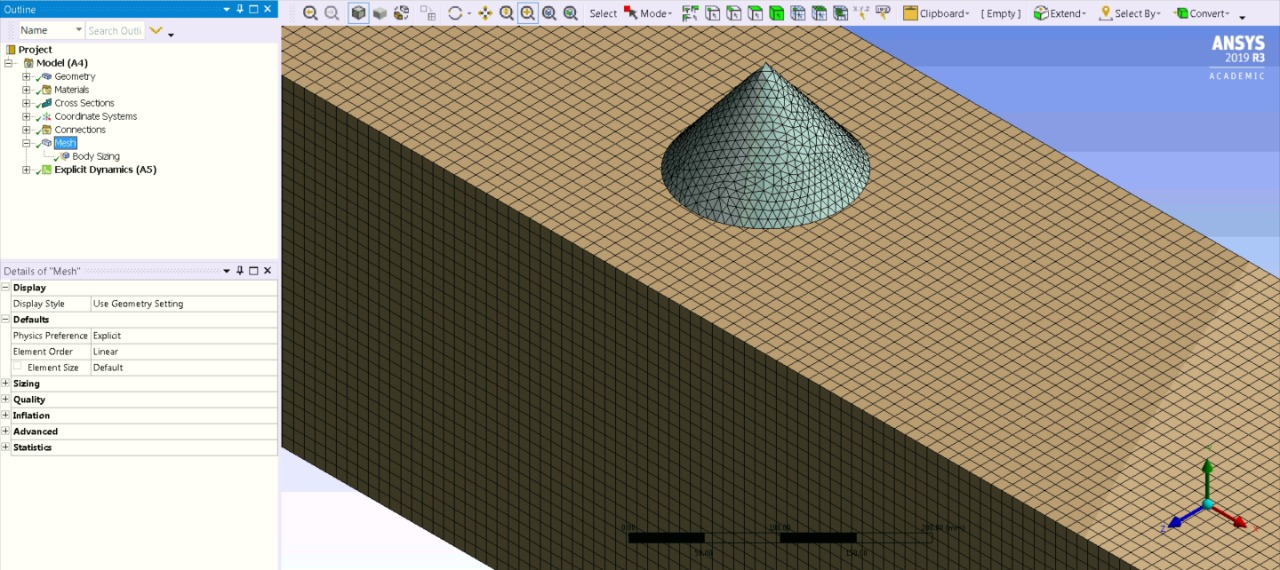 Explicit Dynamics Model_Explicit Dynamics (A5)
En esta sección vamos a ver desplegadas opciones en las cuales se configura los siguientes parámetros.
SIMULACIÓN
COMPUTACIONAL
Explicit Dynamics Model_Explicit Dynamics (A5)_Analysis Settings
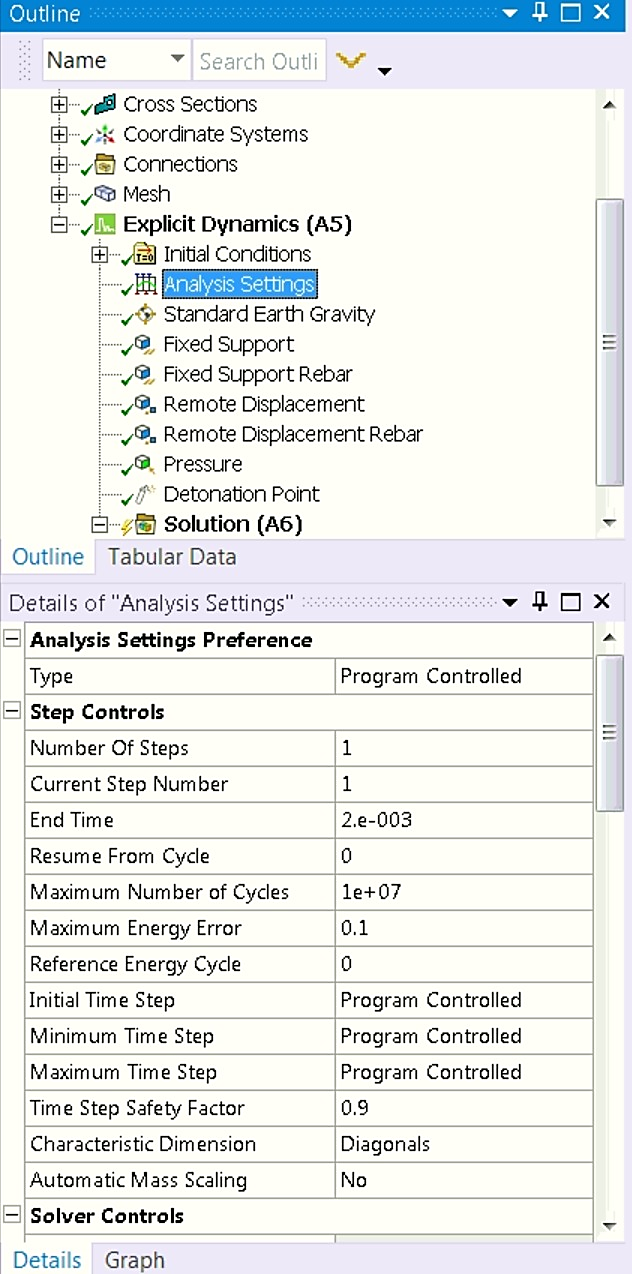 SIMULACIÓN
COMPUTACIONAL
Se introduce el tiempo de simulación que se requiere, en milisegundos (ms).
Explicit Dynamics Model_Explicit Dynamics (A5)_Standard Earth Gravity
SIMULACIÓN
COMPUTACIONAL
Se coloca el valor de la gravedad y la dirección en la que se aplica, en función del sistema de coordenadas globales asignadas previamente.
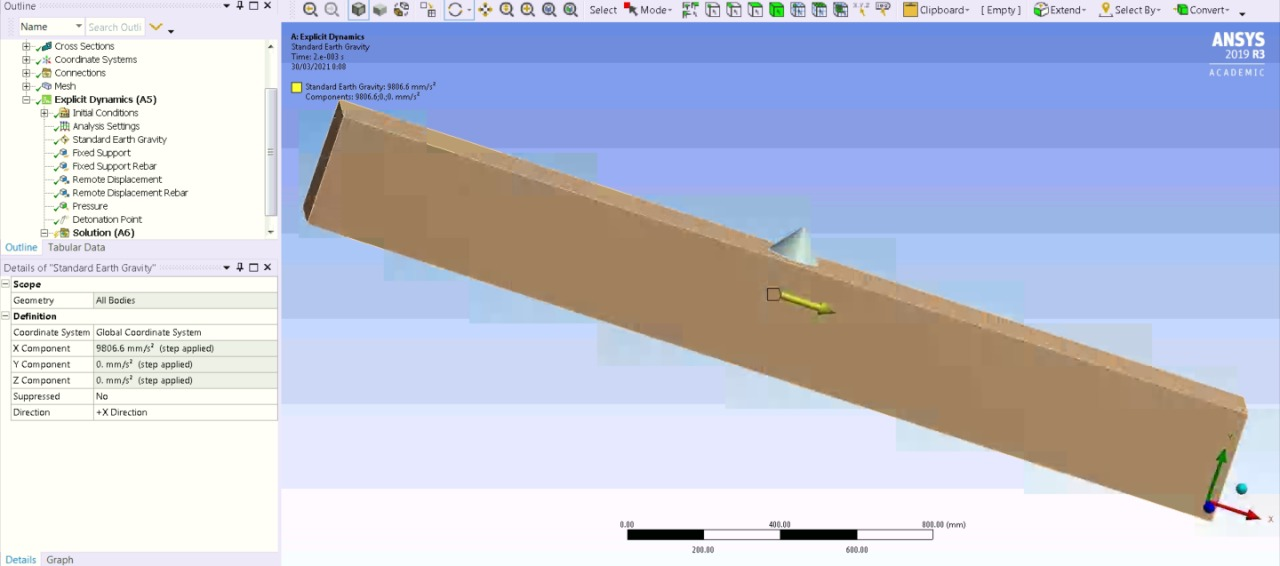 Explicit Dynamics Model_Explicit Dynamics (A5)_Fixed Support_Fixed Support Rebar
Se configura el apoyo en la parte inferior del reforzamiento longitudinal
Se configura el apoyo en la parte inferior de la columna
SIMULACIÓN
COMPUTACIONAL
Explicit Dynamics Model_Explicit Dynamics (A5)_Remote Displacement_Remote Displacement Rebar
Se restringe el desplazamiento en la parte superior de la columna.
Se restringe el desplazamiento en la parte superior del reforzamiento longitudinal.
SIMULACIÓN
COMPUTACIONAL
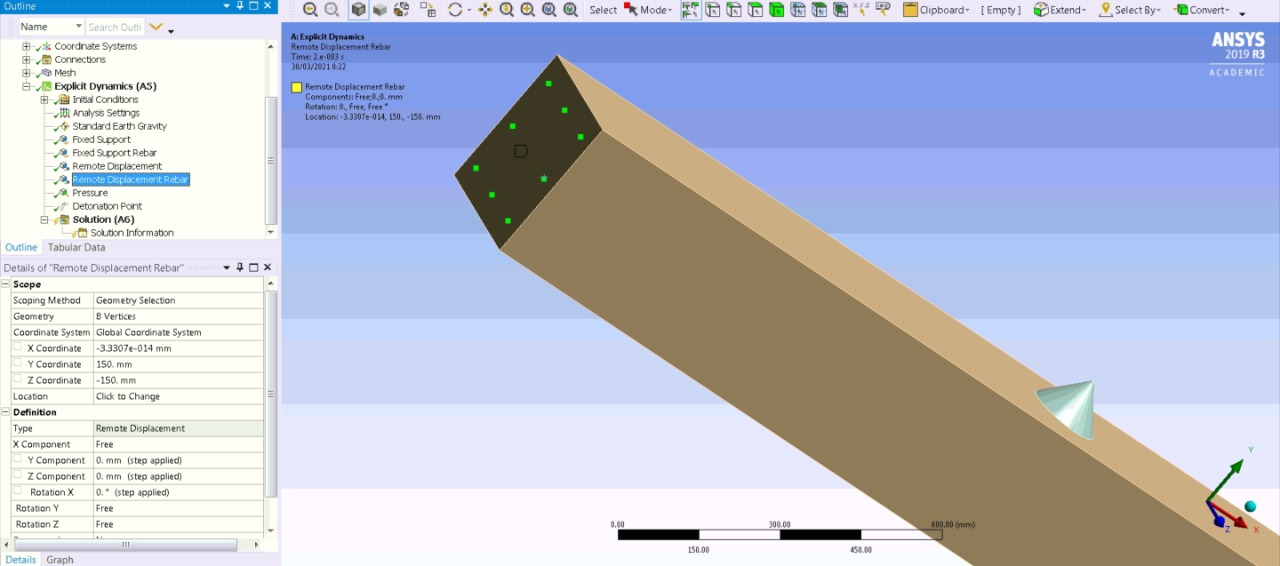 Explicit Dynamics Model_Explicit Dynamics (A5)_Pressure
SIMULACIÓN
COMPUTACIONAL
Se introduce la presión aplicada en la cara superior de la columna.
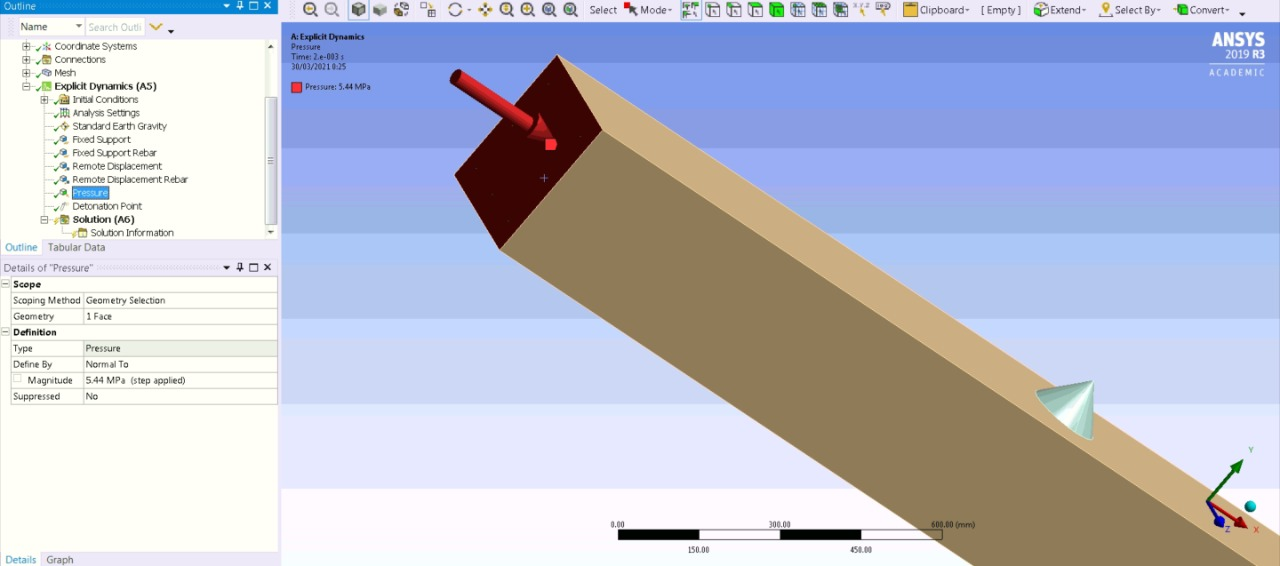 Explicit Dynamics Model_Explicit Dynamics (A5)_Detonation Point
SIMULACIÓN
COMPUTACIONAL
Se ubica el punto de detonación, en el lugar donde se encuentra la carga explosiva.
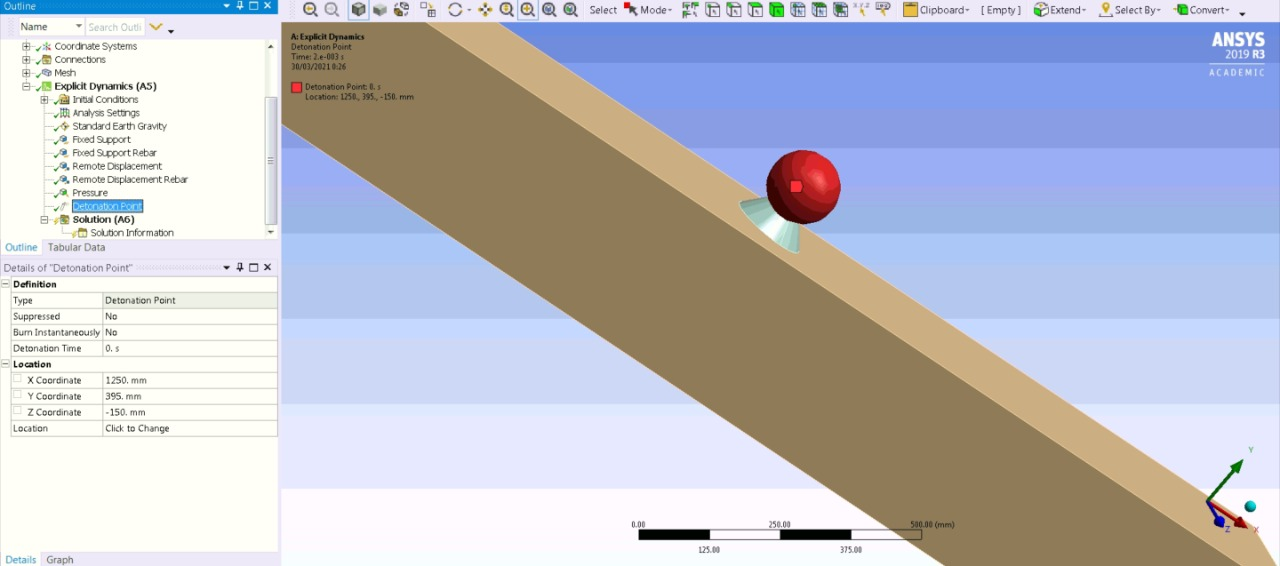 Explicit Dynamics – Autodyn
Una vez configurados los parámetros mencionados se procede a la utilización del software Autodyn solver, Para ello se procede a vincular el Explicit Dynamics con el Autodyn mediante la opción de Setup, permitiendo así la transferencia de datos entre ambos.
SIMULACIÓN
COMPUTACIONAL
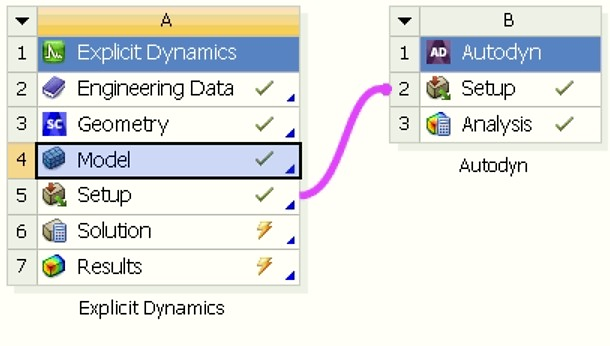 Autodyn_Materials_ Initial Conditions
Se configura y se verifica las condiciones iniciales
Se muestra las propiedades de los materiales usados
SIMULACIÓN
COMPUTACIONAL
Autodyn_Parts
Este proceso es muy importante, ya que se establece el método SPH para la simulación de la carga explosiva, diferenciando del método lagrangiano por malla.
SIMULACIÓN
COMPUTACIONAL
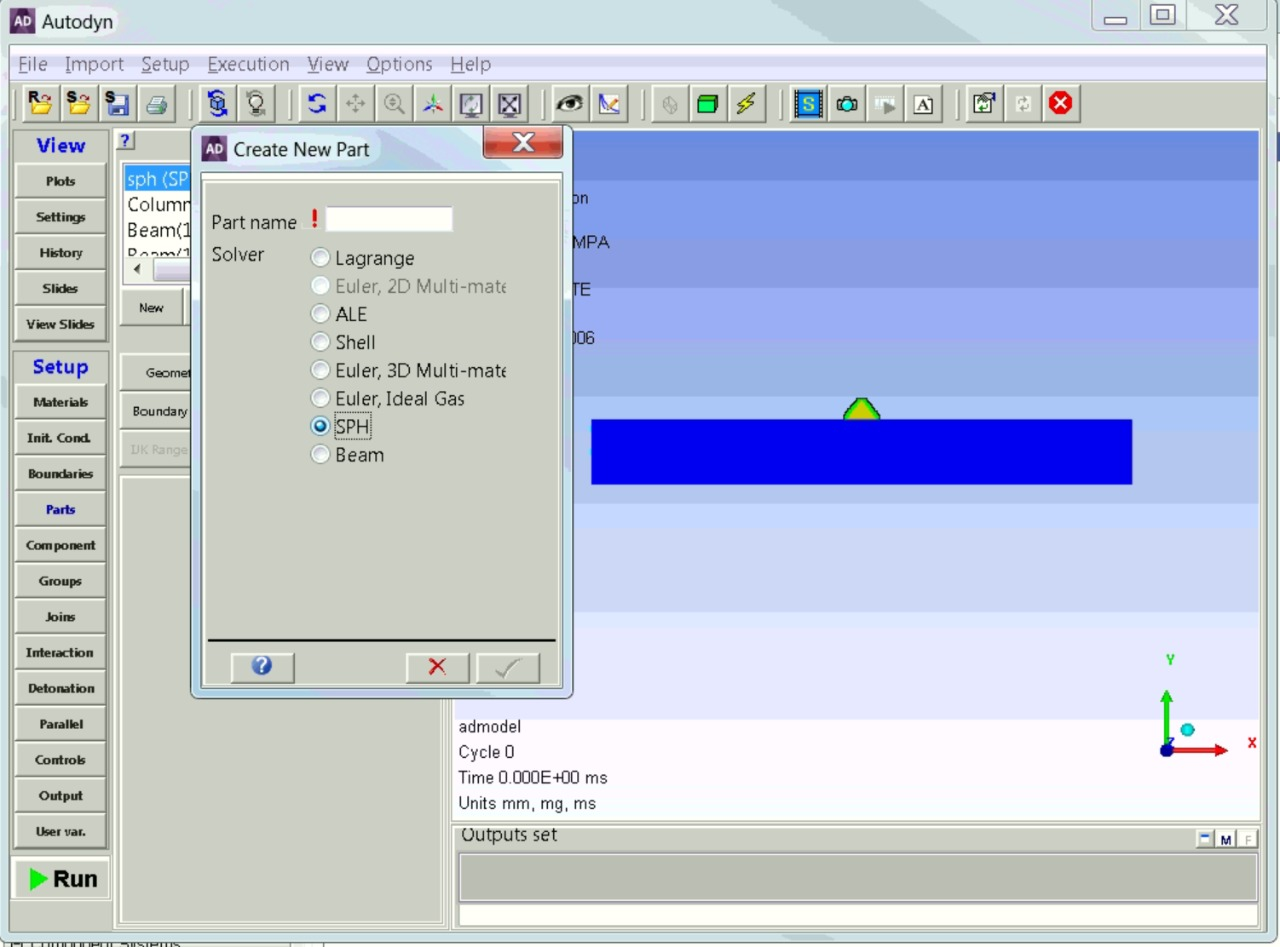 Autodyn_Interaction_Detonation_Parallel
SIMULACIÓN
COMPUTACIONAL
Autodyn_Control_Output
En esta opción se configura el criterio de erosión global.
SIMULACIÓN
COMPUTACIONAL
Se delimita el número de ciclos que se quiere obtener y el incremento de los mismos.
Autodyn_Run_Plots
Extracción de los datos requeridos
SIMULACIÓN
COMPUTACIONAL
Ejecución de la simulación computacional
Autodyn_Plots_Material local_Contour
Despliega los materiales
Permite escoger la variable de análisis y de interés
SIMULACIÓN
COMPUTACIONAL
RESULTADOS
SIMULACIÓN
COMPUTACIONAL
Inicio de la simulación t = 0 milisegundos
Detonación del explosivo
RESULTADOS
SIMULACIÓN
COMPUTACIONAL
Fragmentación del hormigón después de la detonación
Deformación absoluta, reforzamiento longitudinal y transversal
REGRESIÓN MULTIVARIABLE
REGRESIÓN
MULTIVARIABLE
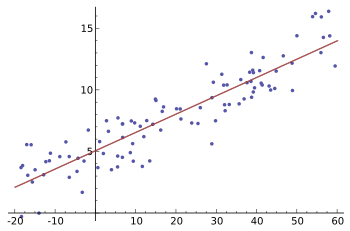 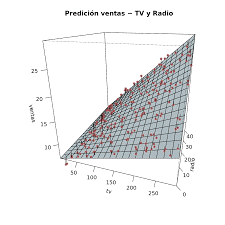 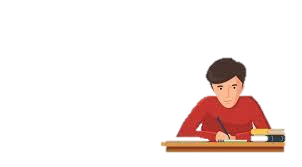 TERCER OBJETIVO 
Realizar un análisis numérico comparativo entre los valores numéricos de los modelos desarrollados previamente y el propuesto.
ANÁLISIS DE REGRESIÓN MULTIVARIABLE
REGRESIÓN
MULTIVARIABLE
REGRESIÓN
MULTIVARIABLE
Relaciona dos tipos de variables entre si: Variables dependientes y variables independientes.
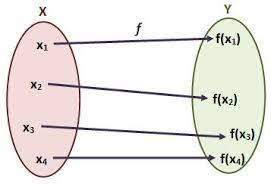 OBJETIVO
Variables independientes: explican estos datos por medio de las relaciones de dependencia
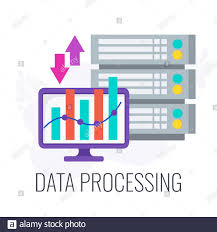 Variables dependientes: describen el estado verdadero fundamentada en una base de datos.
REQUERIMIENTO
ANÁLISIS DE REGRESIÓN MULTIVARIABLE
REGRESIÓN
MULTIVARIABLE
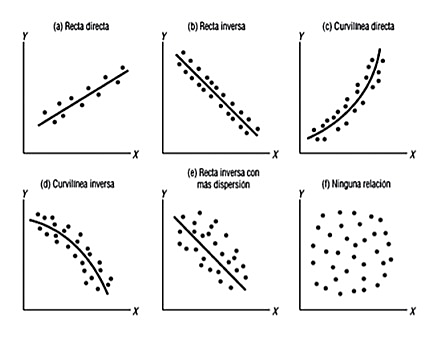 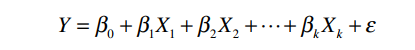 k variables independientes
SELECCIÓN DE DATOS
SELECCIÓN DE VARIABLES
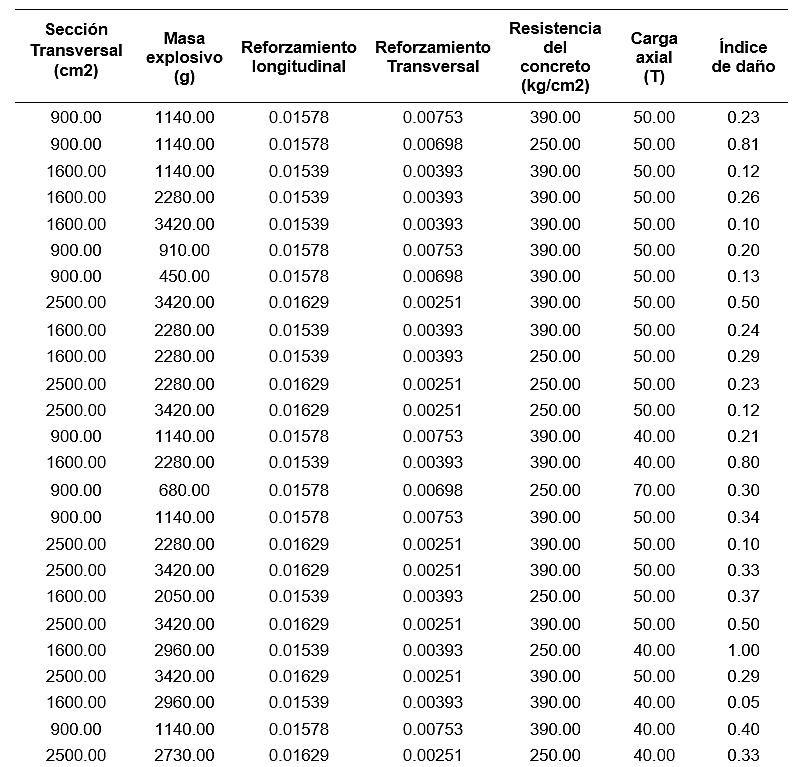 REGRESIÓN
MULTIVARIABLE
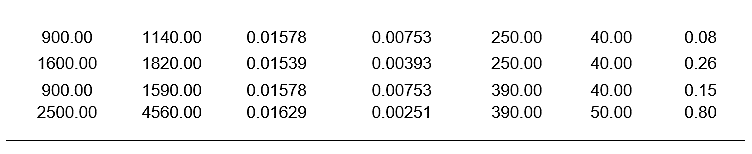 NOTA: Tomado de Evaluación De Daño En Columnas De Hormigón Armado A Escala Real Por Efecto De Cargas Explosivas Mediante Validación Experimental (p.156), por (Peralta & Sarango, 2019)
COMBINACIÓN DE VARIABLES
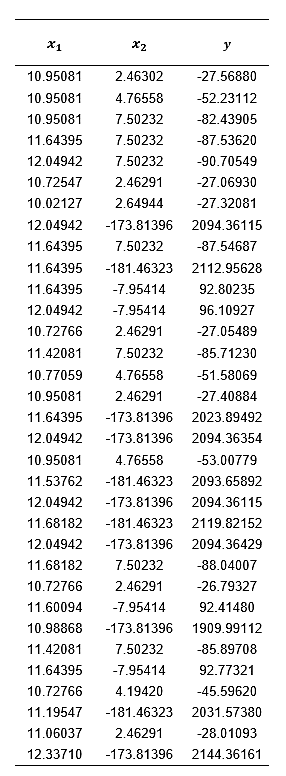 REGRESIÓN
MULTIVARIABLE
Variables independientes
Variable dependiente
COEFICIENTES DE REGRESIÓN
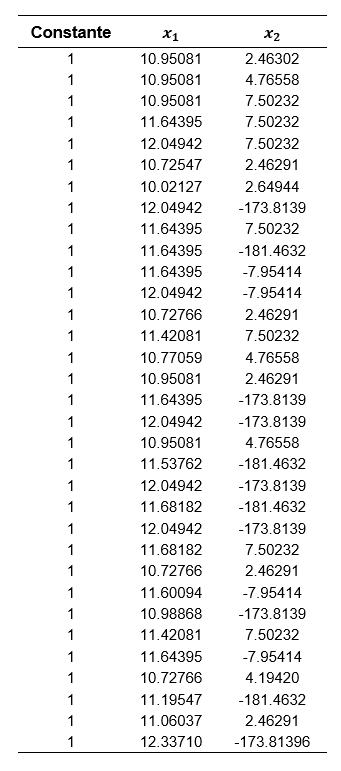 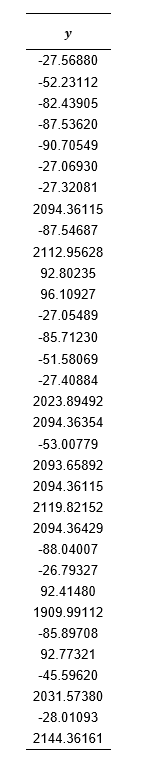 REGRESIÓN
MULTIVARIABLE
La matriz de variables independientes X se genera como se muestra en la tabla y lo propio para la matriz Y
COEFICIENTES DE REGRESIÓN
REGRESIÓN
MULTIVARIABLE
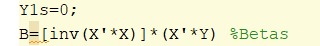 CÁLCULO DE YESTIMADA
REGRESIÓN
MULTIVARIABLE
Reemplazando los coeficientes calculados en la ecuación (59) se obtiene lo siguiente:
(59)
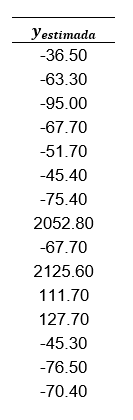 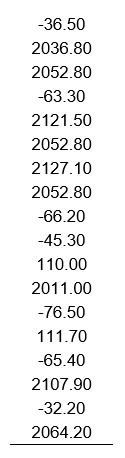 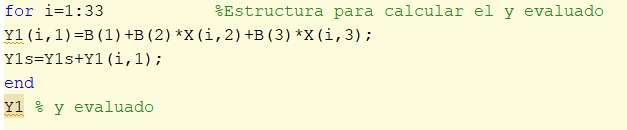 Tabla ANOVA calculada
REGRESIÓN
MULTIVARIABLE
REGRESIÓN
MULTIVARIABLE
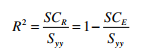 Para que la función de regresión multivariable sea de confianza este valor debe ser aproximado a 1.
Posteriormente, se calcula el coeficiente de correlación
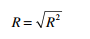 Para que la función de regresión multivariable sea de confianza este valor debe ser aproximado a 1.
REGRESIÓN LINEAL MULTIVARIABLE - ECUACIÓN
REGRESIÓN
MULTIVARIABLE
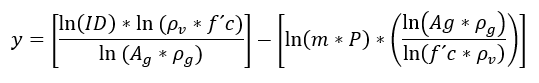 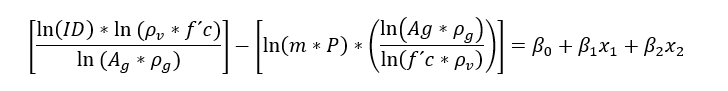 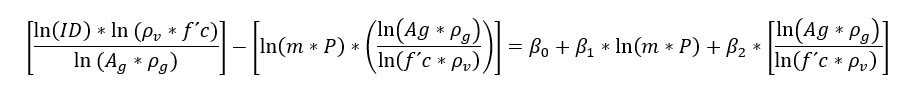 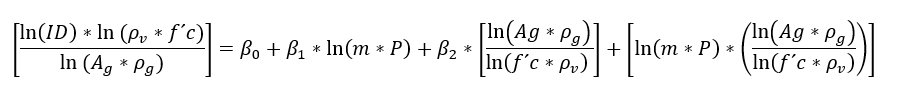 REGRESIÓN LINEAL MULTIVARIABLE - ECUACIÓN
REGRESIÓN
MULTIVARIABLE
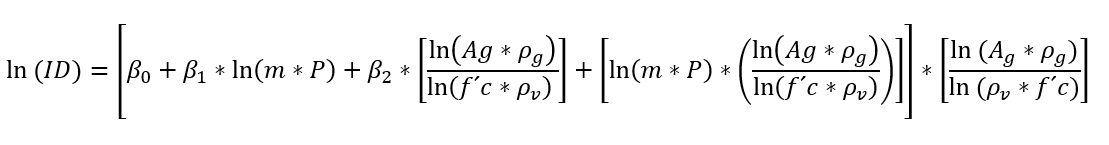 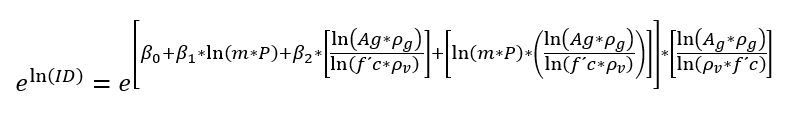 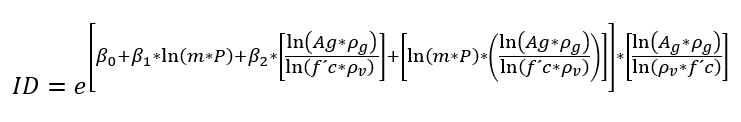 Ecuación de regresión deducida
CONCLUSIONES Y RECOMENDACIONES
CONCLUSIONES Y
RECOMENDACIONES
CONCLUSIONES Y RECOMENDACIONES
CONCLUSIONES Y
RECOMENDACIONES
CONCLUSIONES Y RECOMENDACIONES
CONCLUSIONES Y
RECOMENDACIONES
MUCHAS GRACIAS